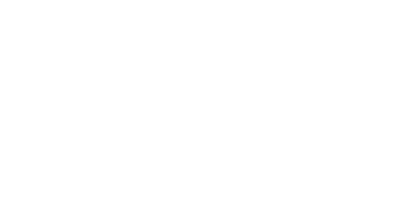 Experiences
Software development for/in instrument construction project
M. Strobl
Deputy Head of Instrument Division
Prof. X-ray and Neutron Imaging Techniques (NBI, KU)
www.europeanspallationsource.se
PSI, Jan. 2017
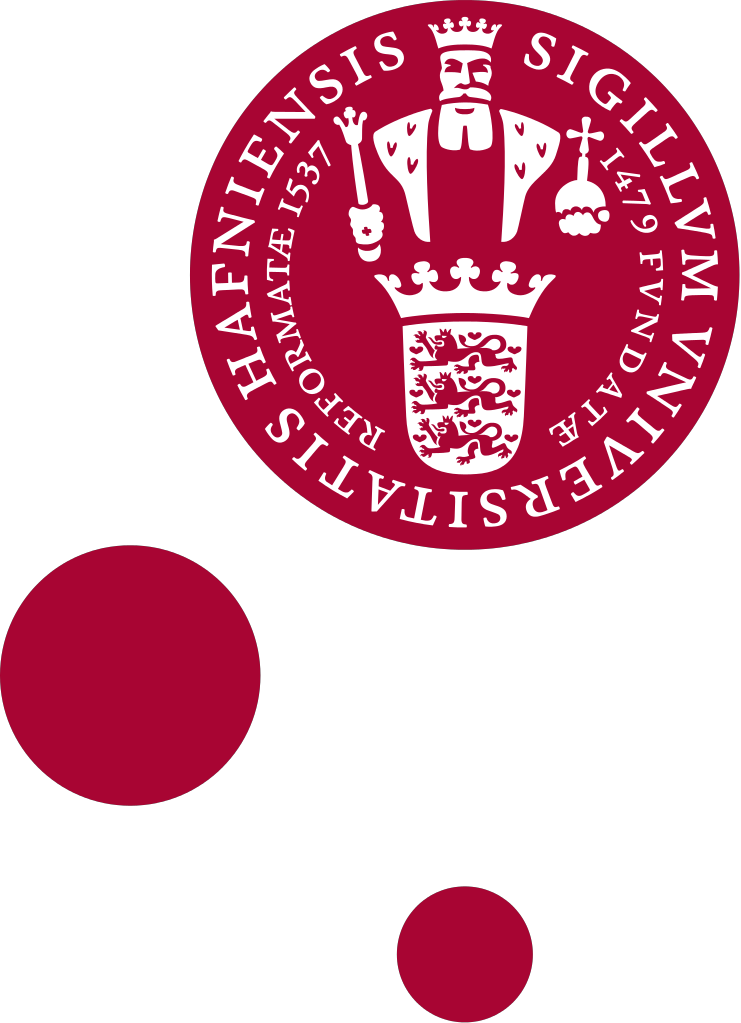 HZB _ BioRef
BioRef: 
Multiple-chopper instrument, reflectometer, highly flexible ToF (bandwidth, resolution..)
Instrument Control: 
HZB inhouse control program CARESS (modular, generic)
BioRef motors HZB standard
Chopper easy integration of vender control, communication format communicated

Individual instrument control for BioRef in Caress
Done in 2-3 days
HZB _ BioRef
No/Minor resource for data software in construction project:
	- computer science bachelor student hired (first: bachelor project)
	- part time for last year of 3 year construction project
	- reduction software written 
	- under close guidance of project leader
	- successfully commissioned during instrument commissioning
	- then extended to off-specular
	- self-explaining user GUI
	- analyses software: available reflectivity analyses software applied

Advantage: cheap and efficient

Only downside: support potentially lost at some point (don’t know when/if that happened)
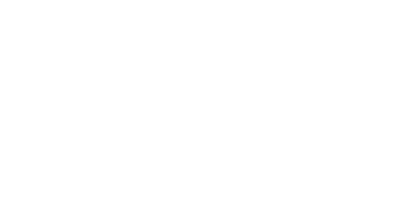 Proposed structure 
Imaging software meeting
M. Strobl
Deputy Head of Instrument Division
Prof. X-ray and Neutron Imaging Techniques (NBI, KU)
www.europeanspallationsource.se
PSI, Jan. 2017
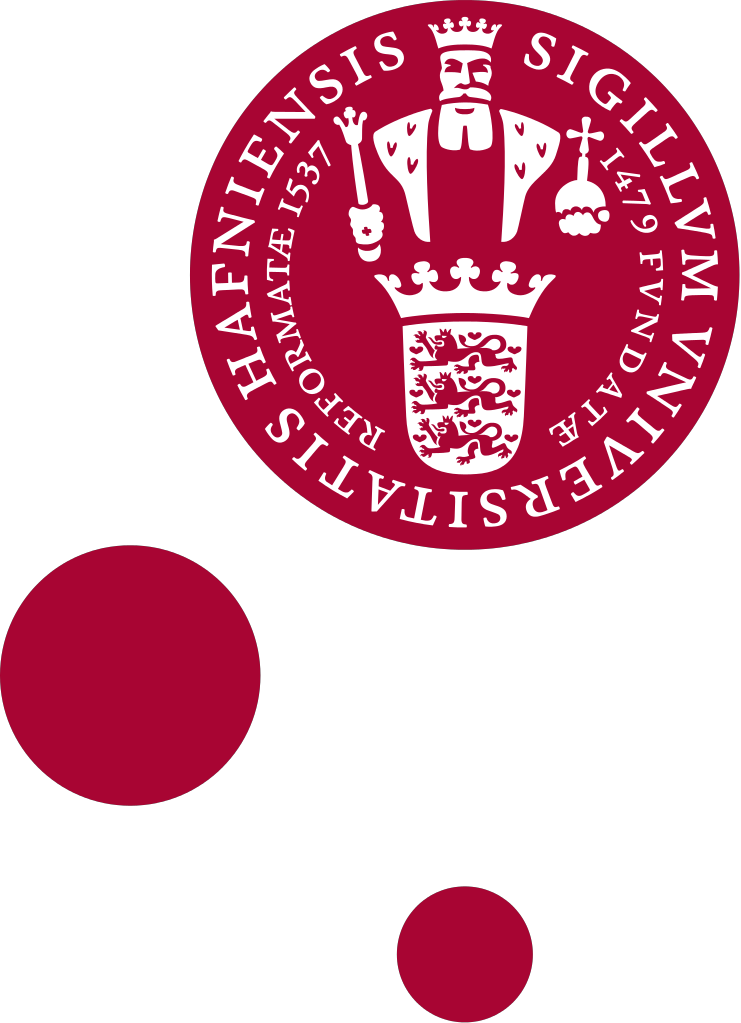 Imaging software meeting draft format
Invited Participants: 
	- Instrument teams
	- STAP
	- partners in development
	- further experts
Draft Agenda:
	- day 1 afternoon: 
			1. Instrument teams (ODIN, BEER, Heimdal) needs and expectations
			2. collaboration partners: recent achievements & ongoing developments
			3. selected expert talks (requested topics)
	- day 2 morning:
			(4. more experts)
			5. DMSC resources and plans
			6. class coordinator: integrated strategy 
	- day 2 afternoon: limited participants (instruments, DMSC, STAP, partners)
			7. discussion strategies and solutions
			8. report preparation